Решение задачи № 26
ОГЭ
МОБУ «Иссадская ООШ»
Руководитель проекта
Шабулдова Наталья Николаевна
Задача № 26
Центр окружности, касающейся катетов АС и ВС прямоугольного треугольника АВС, лежит на гипотенузе АВ.  Найдите радиус окружности, если он в шесть раз меньше суммы катетов, а площадь треугольника АВС равна 27.
А
О
N
С
В
K
Дано:
Δ АВС, < С = 90°, О – центр окружности, О лежит на АВ, N, K – точки касания, N лежит на АС, К лежит на ВС, 6 ОК = АС + СВ,        = 27.
Найти: ОК.
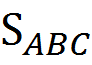 Решение:
Пусть АС = а, ВС = b, ОК = r.
6r = a + b (по условию)
      = 
Рассмотрим Δ ANO – прямоугольный, т.к. ON  AC (Касательная к окружности перпендикулярна радиусу, проведенному в точку касания )
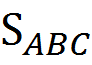 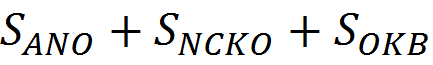 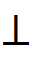 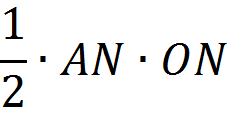 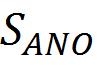 =                  

AN = a – r, ON = r

       =                  

5. Рассмотрим Δ OKB прямоугольный, т.к. OK  BC (Касательная к окружности перпендикулярна радиусу, проведенному в точку касания )
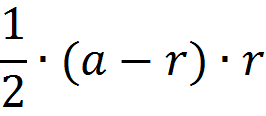 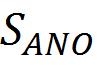 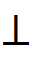 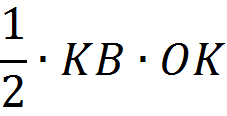 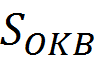 =                  

KB = b – r, OK = r
       =                  
6. Рассмотрим  NCKO – квадрат. 
СN = CK = r
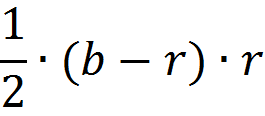 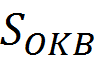 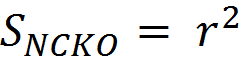 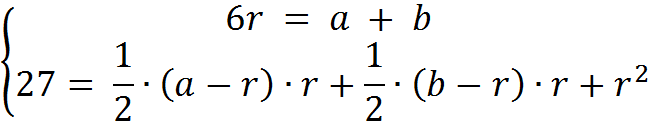 7.
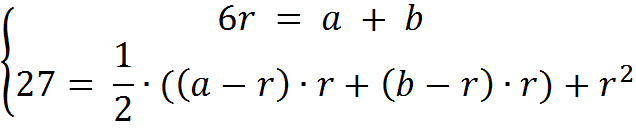 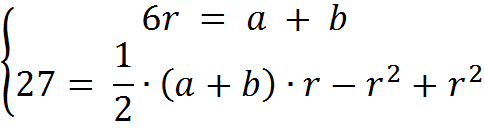 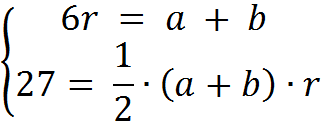 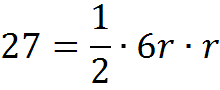 r = -3 не подходит по условию, т. к. радиус не может быть отрицательным.
Ответ: r = 3.
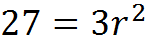 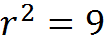 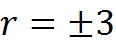 Спасибо за внимание!
Успехов!
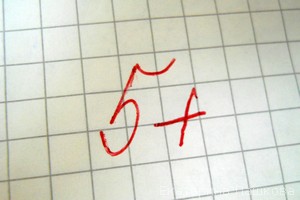